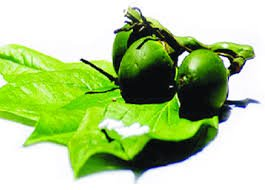 V¨n bản 1: 											Mêi trÇu                       Hå Xu©n H­¬ng
KIẾN THỨC NGỮ VĂN
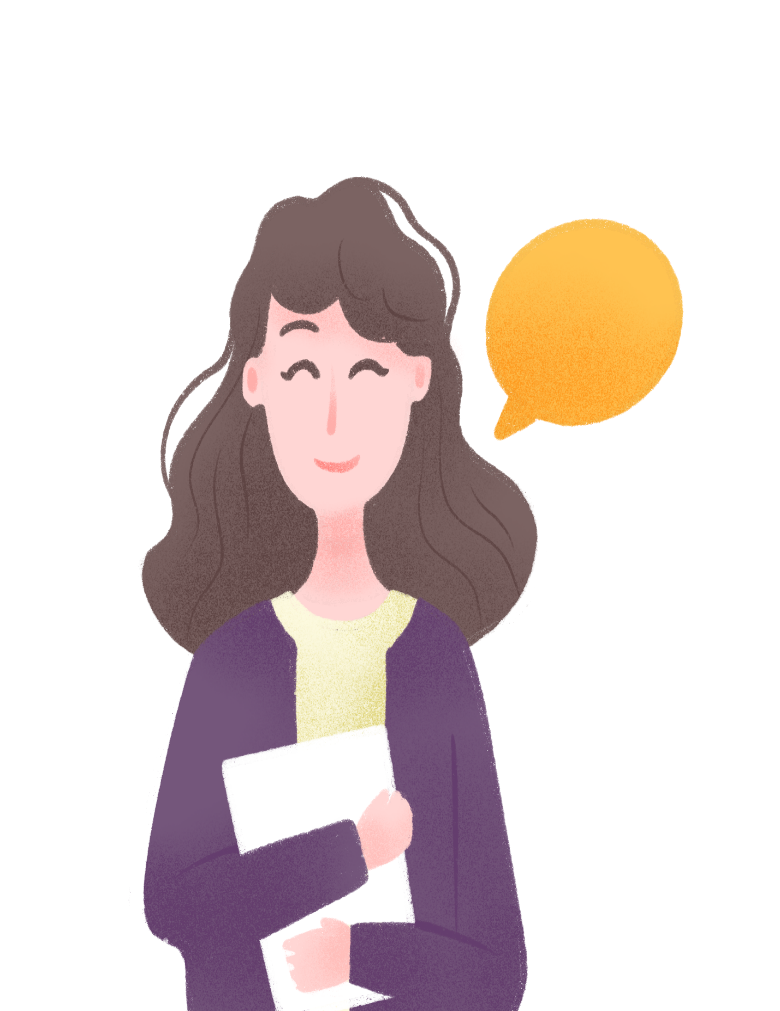 Trò chơi tiếp sức - chia lớp thành 3 đội 
(3 nhóm lớn): 
Thi viết nhanh (điền từ) thiếu vào dấu (…):
- Đặc điểm về từ ngữ và hình ảnh trong thơ
 Cách hiểu ngữ cảnh và nghĩa của từ trong ngữ cảnh
- Vai trò của ngữ cảnh
I. T¸c gi¶
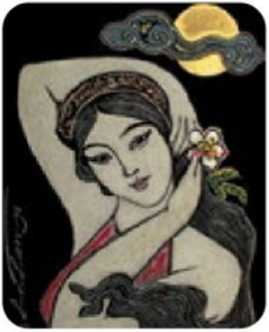 Hå Xu©n H­ư¬ng (nöa cuèi thÕ kØ XVIII - nöa ®Çu thÕ kØ XIX)
Quª ë Quúnh L«i- Quúnh L­ưu - NghÖ An
Kh«ng dËp khu«n theo phÐp t¾c phong kiÕn
Cã tµi, giao du réng, t×nh duyªn ngang tr¸i
Tranh cua hoạ sĩ Lê Lam.
Sáng tác :
          + Tập thơ chữ Hán, Nôm (Lưu Hương kí )
          + Khoảng trên dưới 50 bài thơ Nôm
Đặc điểm thơ:
          + Trữ tình, đằm thắm, chua xót 
          + Trào phúng, hóm hính, sâu cay
          + Ngôn ngữ bình dị, trong sáng,biểu cảm giàu cá tính
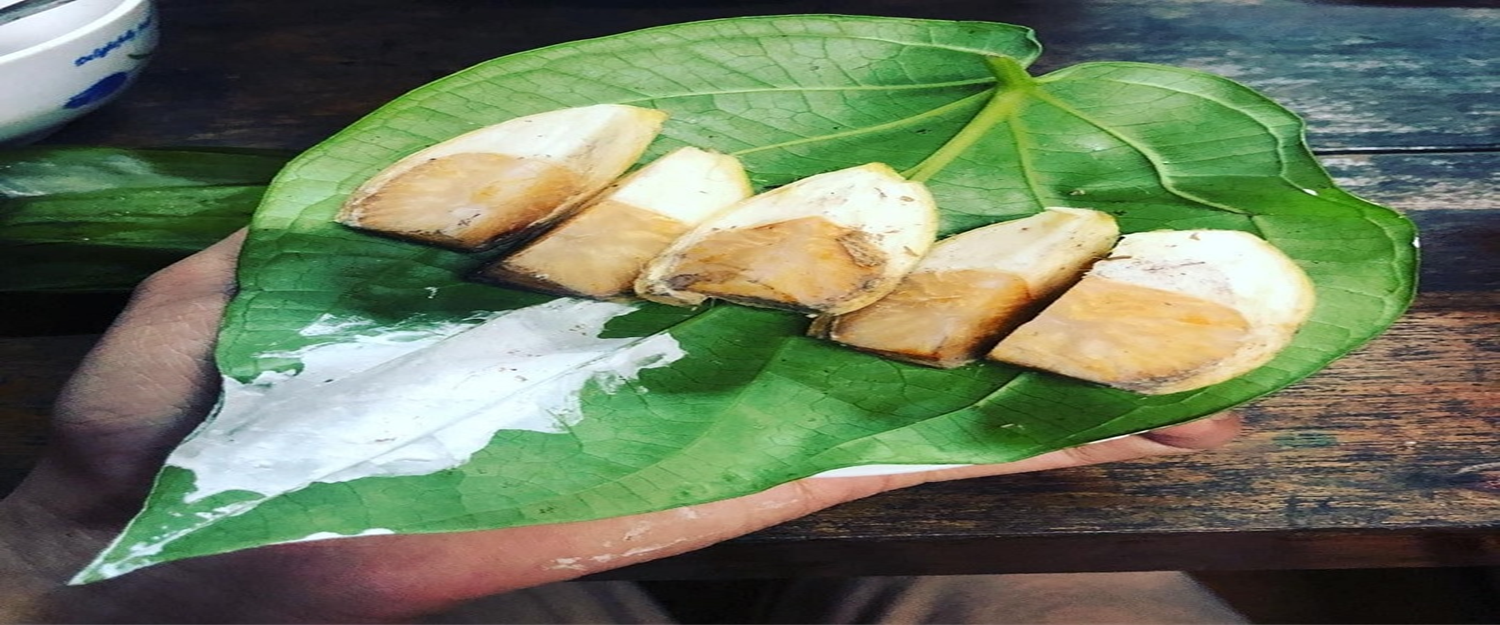 Mời trầu
Quả cau nho nhỏ miếng trầu hôi
Này  của xuân Hương mới quyết rồi. Có phải duyên nhau thì thắm lại, Đừng xanh như lá bạc như vôi.
1. Phân tích
Hai câu thơ đầu  						
Câu 1: “Quả cau nho nhỏ miếng trầu hôi”
Giới thiếu hình ảnh quả cau miếng trầu
Ca dao:
Quả cau nho nhỏ 
Cái vỏ vân vân 
Nay anh học gần
Mai anh học xa
Lấy chồng từ thuở mười ba
Đến năm mười tám thiếp đã năm con
Ra đường thiếp hãy còn son
Về nhà thiếp đã năm con cùng chàng ...
Tục ngữ:
Miếng trầu là đầu câu truyện.
Miếng trầu nên dâu nhà người.
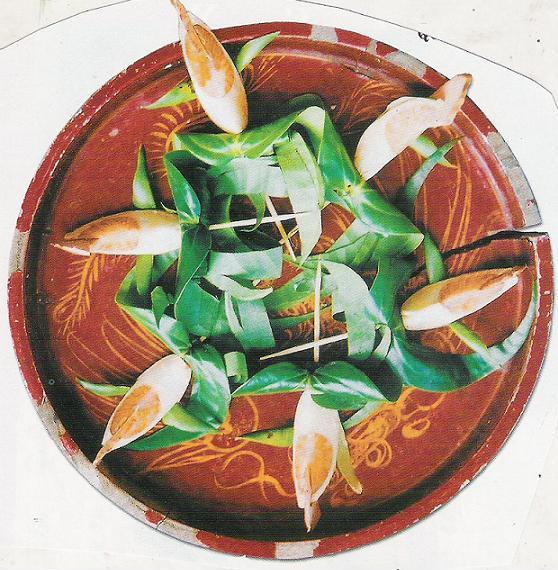 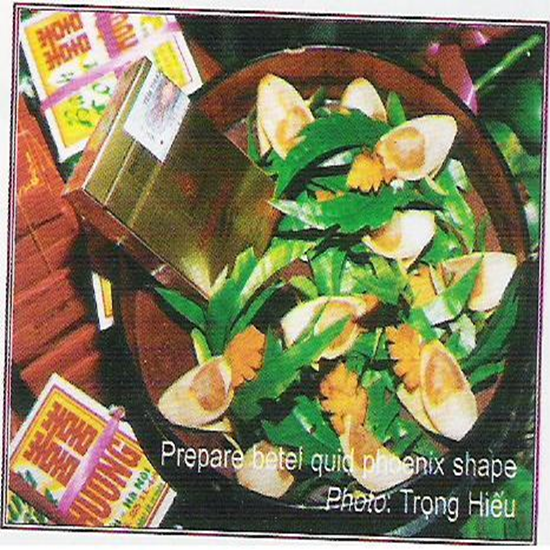 Miếng trầu nên dâu nhà người
Vào vườn hái quả cau xanh 
Bổ ra làm sáu mời anh xơi trầu
1. Phân tích
a) Hai câu thơ 					
     - Câu 1: “Quả cau nho nhỏ miếng trầu hôi”
	 Giới thiệu hình ảnh quả cau miếng trầu
Nho nhỏ, xoàng xĩnh
Câu 2: “Này của Xuân Hương mới quyệt rồi”
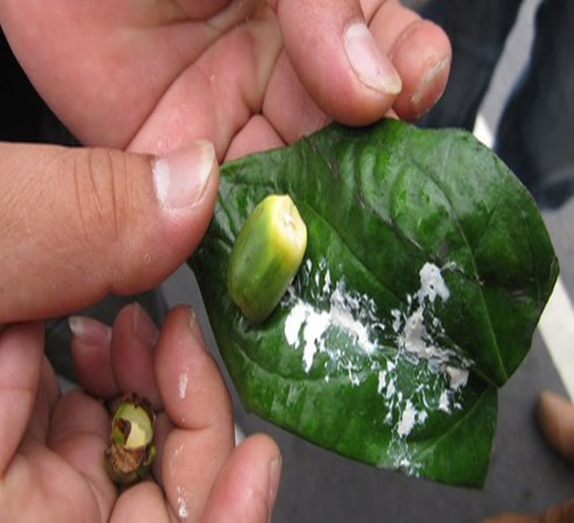 Lời mời trầu tự nhiên thân mật
Thân phân nhỏ nhoi và và sự ý thức về giá trị của người phụ nữ trong xhpk.
b, Hai câu thơ sau
Có phải duyên nhau thì thắm lại, Đừng xanh như lá bạc như vôi.
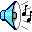 Câu 3: “Có phải duyên nhau thì thắm lại”
Lời nhắn gửi về sự gắn bó chung tình 
Câu 4: ”Đừng xanh như lá, bạc như vôi”
Câu phủ định, so sánh, thành ngữ
để phê phán sựu hờ hững lạn nhạt trong tình cảm
Bộc lộ tâm tư về khát vọng hạnh phúc lứa đôi
2. Chủ đề
Bài thơ thể hiện ước mơ về cuộc sống hạnh phúc, tình yêu chính đáng của người phụ nữ trong xã hội phong kiến
III. Tổng kết 
  - Nghệ thuật: Từ ngữ thuần Việt, dân dã, đa nghĩa giàu biểu cảm, đậm đà sắc thái dân gian
   - Nội dung: Tấm lòng thiết tha của Hồ Xuân Hương về sự thắm thiết và nghĩa tình giữa người với người
Luyện tập
1.Bài thơ Mời Trầu thuộc phương thức biểu đạt chính nào?a. Tự sự      b. Biểu cảm   c. Miêu tả    d. Nghị luận
2. Vì sao em biết bài thơ Mời Trầu thuộc phương thức biểu đạt ma em đã khoanh tròn ở câu 1?
a.Vì bài thơ bày tỏ tình cảm, cảm súc.
b.Vì bài thơ tái hiện trạng thái sự vật, con người 
c.Vì bài thơ trình bày diễn biến sự việc
3. Giá trị nghệ thuật của bài thơ Mời Trầu được tạo nên từ những điểm nào?
   a.Giọng điệu tự nhiên, thoải mái, pha chút đùa vui hóm hỉnh, toaats lên một cảm giác nhẹ nhàng nữ tính.
   b.ngôn ngữ thơ nôm bình dị mà gợi cảm và có hồn.
   c.Hình tượng nhân vật được xây dựng có cá tính độc đáo.
   d.Tất cả đều đúng